Google繪圖功能介紹
（宜蘭縣版學生資訊課程教材）Chrome OS 版本
介面配置
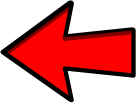 選單
畫布
（宜蘭縣版學生資訊課程教材）Chrome OS 版本
「檔案」選單
（宜蘭縣版學生資訊課程教材）Chrome OS 版本
「編輯」選單
（宜蘭縣版學生資訊課程教材）Chrome OS 版本
「檢視」選單
（宜蘭縣版學生資訊課程教材）Chrome OS 版本
「插入」選單
（宜蘭縣版學生資訊課程教材）Chrome OS 版本
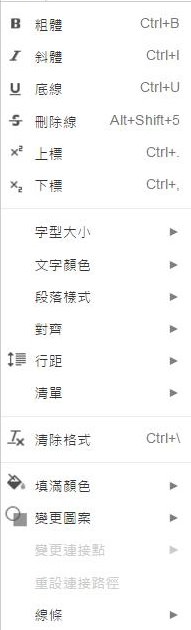 「格式」選單
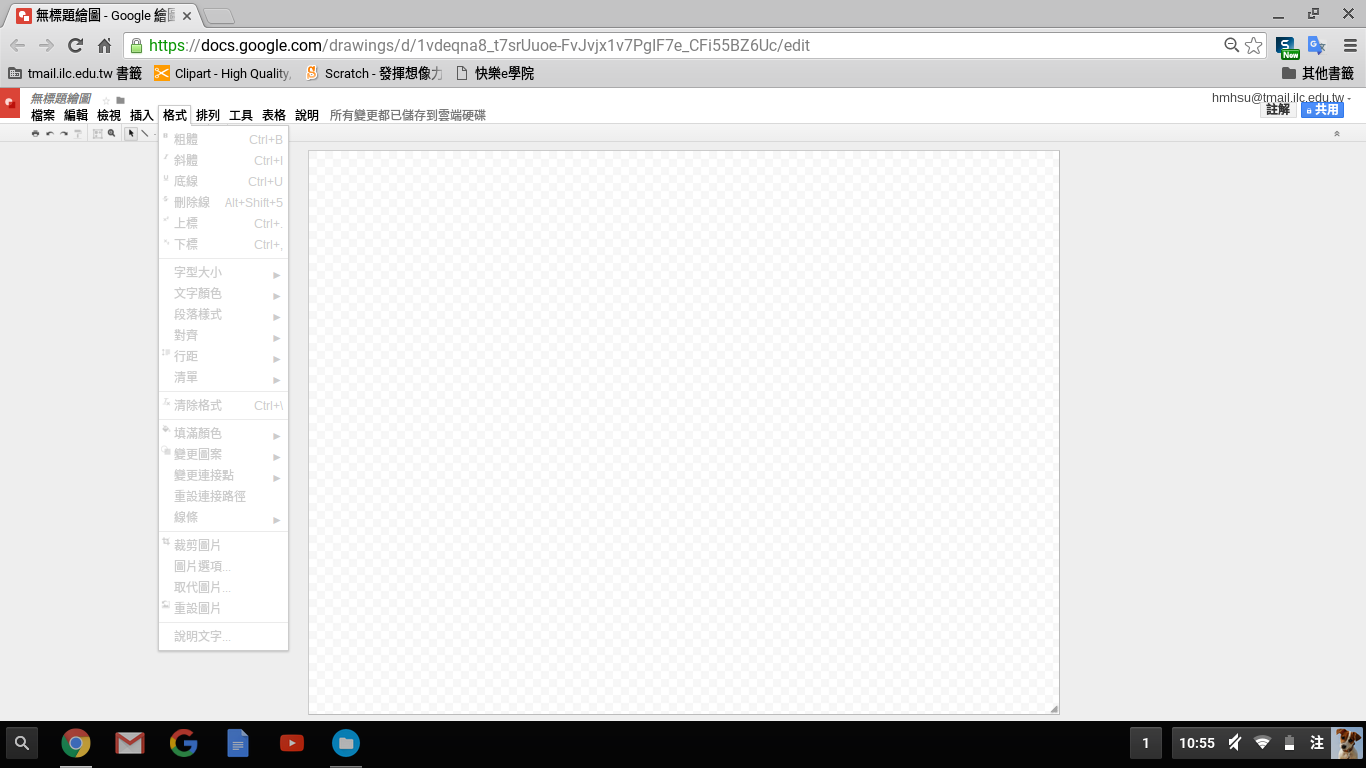 （宜蘭縣版學生資訊課程教材）Chrome OS 版本
「排序」選單
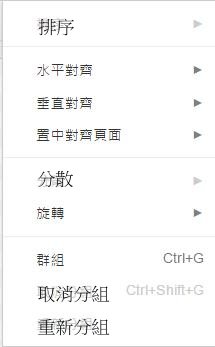 （宜蘭縣版學生資訊課程教材）Chrome OS 版本
「工具」選單
（宜蘭縣版學生資訊課程教材）Chrome OS 版本
「表格」選單
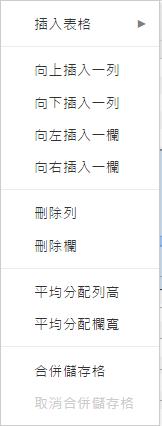 （宜蘭縣版學生資訊課程教材）Chrome OS 版本
「說明」選單
（宜蘭縣版學生資訊課程教材）Chrome OS 版本
常用工具列介紹
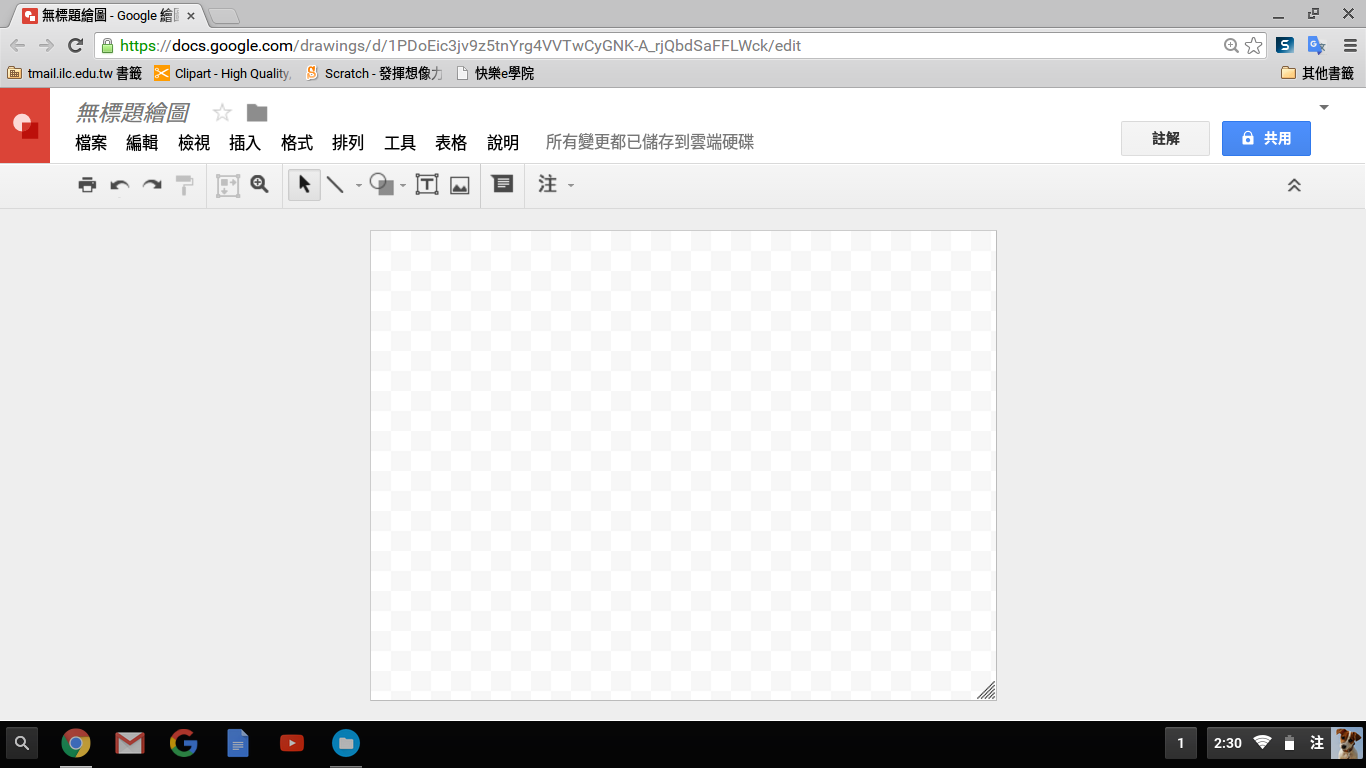 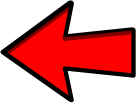 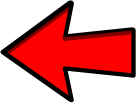 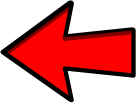 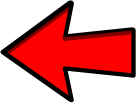 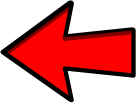 列
印
復原及取消復原
縮放
選取
輸入工具
（宜蘭縣版學生資訊課程教材）Chrome OS 版本